Autorskoprávní ochrana designu
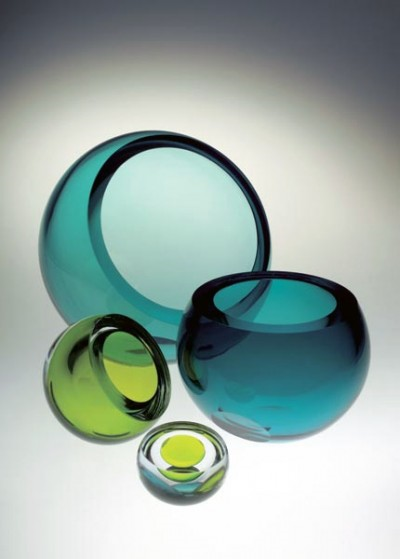 JUDr. Pavel Koukal, Ph.D.
Právnická fakulta Masarykovy univerzity

únor 2012, Brno
1
Kde lze nalézt právní úpravu?
zákon č. 121/2000 Sb., o právu autorském, o právech souvisejících s právem autorským a o změně některých zákonů (autorský zákon), 
ve znění novely č. 227/2009 Sb.

Jsou v dané oblasti i mezinárodní smlouvy?
Bernská úmluva o ochraně literárních a uměleckých děl z roku 1886 
Dohoda o obchodních aspektech práv k duševnímu vlastnictví (TRIPS)
2
Lze autorským právem chránit design?
design (tvar/vzhled výrobku), pokud splňuje potřebná kritéria, může být autorským dílem a mohou se k němu vztahovat  autorská práva
Co to je autorské dílo? (§ 2 odst. 1 AutZ)
jedinečný výsledek
tvůrčí činnosti
člověka (autora)
vyjádřený v jakékoliv objektivně vnímatelné podobě
výsledek spadající do oblasti umělecké nebo vědecké tvorby
umělecká/vědecká hodnota díla
3
Autorským dílem není (§ 2 odst. 6 AutZ):
námět díla sám o sobě, myšlenka, postup
matematický vzorec
statistický graf

Autorské právo nechrání myšlenky (ideas), ale vyjádření myšlenek (expression)
4
Není autorským dílem
nedostatek tvůrčího přínosu
nemá uměleckou/vědeckou hodnotu
není způsobilé být vnímáno jako dílo vědecké/umělecké
5
Může být autorským dílem
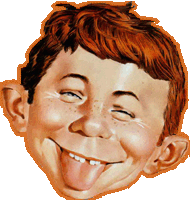 6
Příklady designu a autorských děl/děl užitého umění
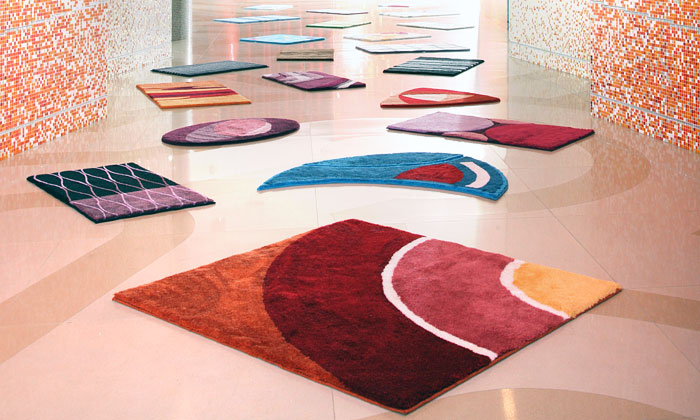 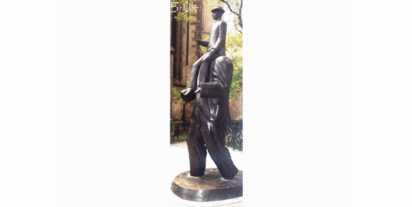 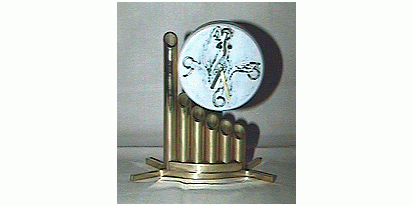 7
Kdy autorská práva vznikají?
autorská práva vznikají neformálně - zachycením ve smysly vnímatelné podobě (§ 9 odst. 1 AutZ)
není třeba žádná registrace
autorská práva se vztahují i na vývojové fáze a části díla (§ 2 odst. 3 AutZ)
Kdo autorská práva „vlastní“?
autorská práva náleží autorovi – „osoba, která dílo vytvořila“ (§ 5 odst. 1 AutZ)
spoluautoři (§ 8 AutZ)
spoluautorem není ten, kdo ke vzniku díla přispěl pouze poskytnutím pomoci nebo rady technické, administrativní nebo odborné povahy nebo poskytnutím dokumentačního nebo technického materiálu, anebo kdo pouze dal ke vzniku díla podnět
8
Jaká práva autor má?
práva majetková – právo dílo užít (§ 12 AutZ)
rozmnožování, vystavování pronájem
zákonná omezení autorských práv
volné užití
bezúplatné zákonné licence (citační, školní, zpravodajská ...)

práva osobnostní (§ 11 AutZ)
právo dílo zveřejnit
právo osobovat si autorství
právo na nedotknutelnost díla (do díla nesmí být zasahováno, nesmí být užito způsobem, který by snižoval jeho hodnotu)
autorský dohled
9
Jak dlouho autorská práva trvají?
majetková práva 
po dobu autorova života a 70 let po jeho smrti (§ 27 odst. 1 AutZ)
u díla spoluautorů se lhůta počítá od smrti autora, který ostatní přežil (§ 27 odst. 2 AutZ)
jsou předmětem dědictví
v ČR je nelze převést (lze pouze udělit licenci)
osobnostní práva
nelze je převést, nelze se jich vzdát
zanikají smrtí autora (§ 11 odst. 4 AutZ)
po jeho smrti se mohou určitých práv (např. ochrana autorství, ochrana před zneuctěním díla) domáhat osoby autorovi blízké (manžel, děti, rodiče)
10
Zaměstnanecké dílo (§ 58 AutZ)
dílo vytvořené ke splnění povinností vyplývajících z pracovněprávního vztahu
práva majetková vykonává zaměstnavatel
osobnostní práva jsou omezena ve prospěch zaměstnavatele
rozhodnutí o zveřejnění
zpracování
spojení s jiným dílem
dokončení
právo autora na dodatečnou přiměřenou odměnu (§ 58 odst. 6 AutZ)
11
Dílo vytvořené na objednávku (§ 61 AutZ)
dílo vytvořené autorem na základě smlouvy o dílo
dílo vytvořené autorem jako soutěžícím ve veřejné soutěži
platí, že autor poskytl licenci k účelu vyplývajícímu ze smlouvy, není-li sjednáno jinak
není-li sjednáno jinak, k užití díla nad rámec takového účelu je objednatel oprávněn pouze na základě licenční smlouvy
autor může dílo vytvořené na objednávku užít a poskytnout licenci jinému, není-li to v rozporu s oprávněnými zájmy objednatele
12
Kolektivní dílo (§ 59 AZ)
dílo, na jehož tvorbě se podílí více autorů
je vytvářeno z podnětu a pod vedením fyzické nebo právnické osoby
je uváděno na veřejnost pod jejím jménem
příspěvky zahrnuté do takového díla nejsou schopny samostatného užití
kolektivní díla se považují za zaměstnanecká díla, i když jsou vytvořena na objednávku
dílo audiovizuální a díla audiovizuálně užitá nejsou dílem kolektivním
13
„Převody autorských práv“
autorská práva jsou smluvně nepřevoditelná (§ 11 odst. 4 AutZ, § 26 odst. 1 AutZ)
lze udělit pouze licenci (souhlas) k užití díla, autorská práva však zůstávají zachována autorovi
licence může být i ústní (§ 46 odst. 4 AutZ), pokud se má jednat o licenci výhradní musí být písemná
licenční smlouva
výhradní/nevýhradní
způsob užití
odměna za užití/bezúplatná
časový rozsah
územní rozsah
množstevní rozsah
14
Tvorba designu
pokud je design alespoň minimálně „tvůrčí“, jde o autorské dílo – nejčastěji tzv. dílo užitého umění
autorská práva k designu má obecně autor
pokud má mít právo nakládat s dílem osoba odlišná od autora, musí se buď jednat o dílo zaměstnanecké (případně dílo kolektivní - § 59 AutZ), dílo vytvořené na objednávku nebo musí být poskytnuta licenční smlouva
u díla vytvořeného na objednávku je třeba vyřešit ve smlouvě o dílo
dodatečné změny díla, autorský dohled, převzetí díla, odměnu za vytvoření díla
současně uzavřít licenční smlouvu, kde bude upraveno, k jakým způsobům užití dává autor souhlas
vyřešit otázku, zda licence je výhradní nebo nevýhradní
15